38-5
This work is licensed under a Creative Commons Attribution-ShareAlike 4.0 International License.
Please add this statement to all the videos you create.
English Bible quotes are from the World English Bible US, which is in the public domain.
[Speaker Notes: Ch
38 The Teachings of Jesus
1. Eating with unclean hands - Matt 15:1-20; Mark 7:1-23 (Left Top)
2. Deaf Man healed - Mark 7:31-37 (Center Top)
3. Healing and feeding 4000 - Matthew 15:29-39; Mark 8:1-10 (Center)
4. Pharisees ask for a sign - Matt 16:1-4; Mark 8:11-13; Matt 12:38-42; Luke 11:29-
32 (Right Top)
5. Yeast of the Pharisees - Matt 16:5-12; Mark 8:14-21 (Right Bottom)
6. You are the Christ - Matt 16:13-20; Mark 8:27-30; Luke 9:18-21 (Left Bottom)
7. Carry your Cross - Matt 16:21-28; Mark 8:31-38; Luke 9:22-27 (Left near
Bottom)]
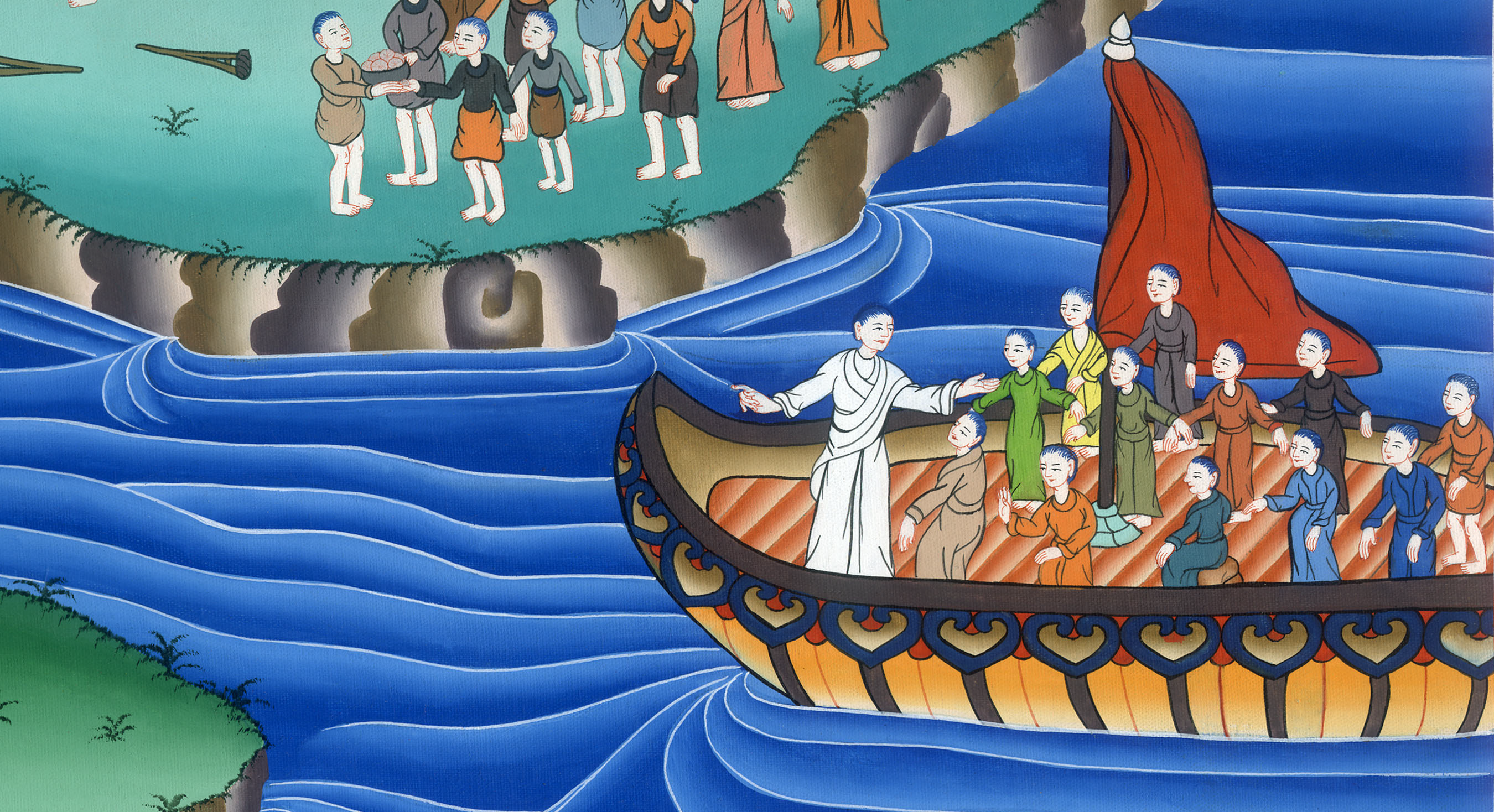 Yeast of the Pharisees - Matt 16:5-12; Mark 8:14-21
Yeast of the Pharisees - Matt 16:5-12; Mark 8:14-21
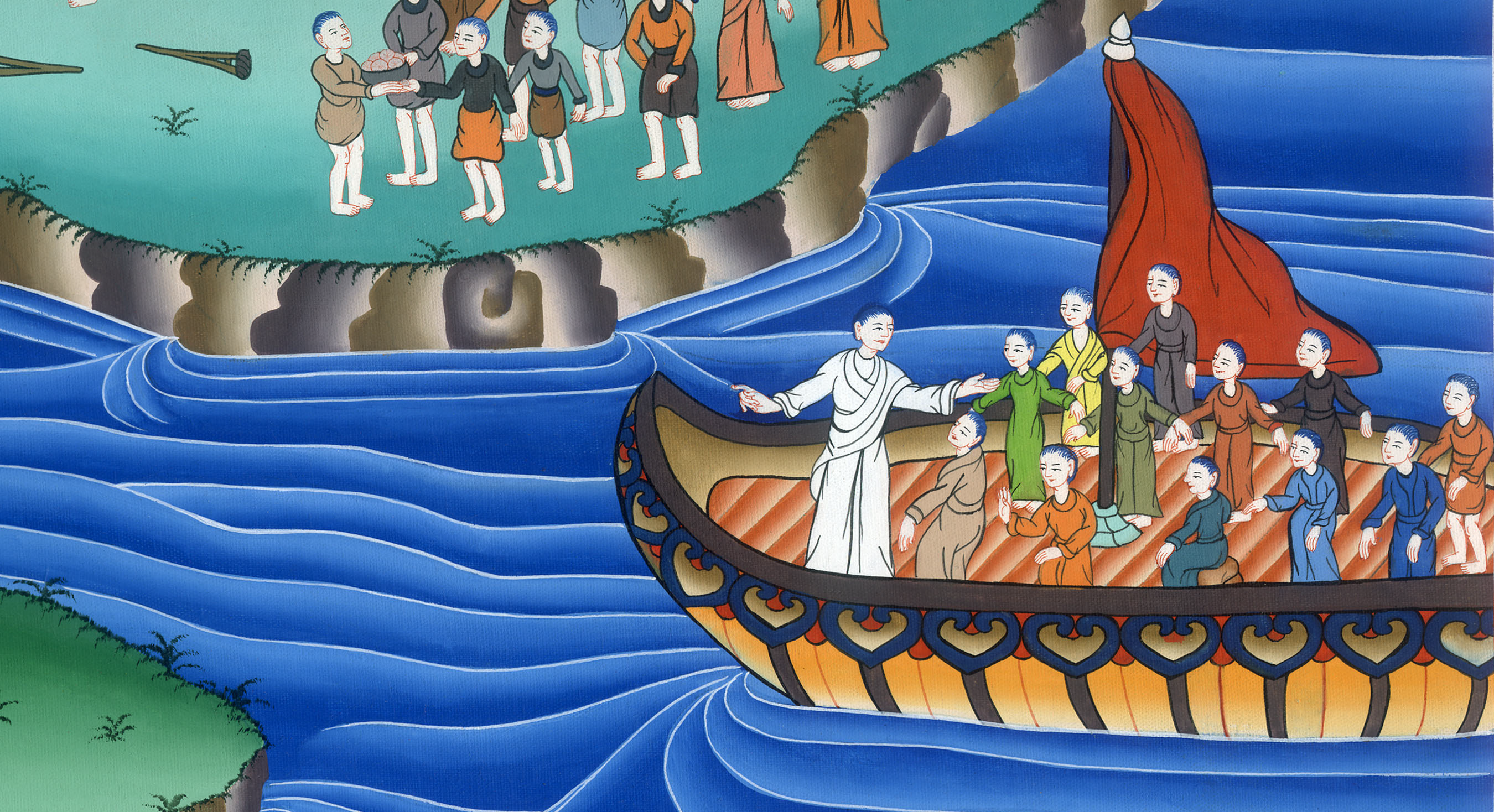 Yeast of the Pharisees - Matthew 16:5-12; Mark 8:14-21
Matthew 16:5 The disciples came to the other side and had forgotten to take bread.
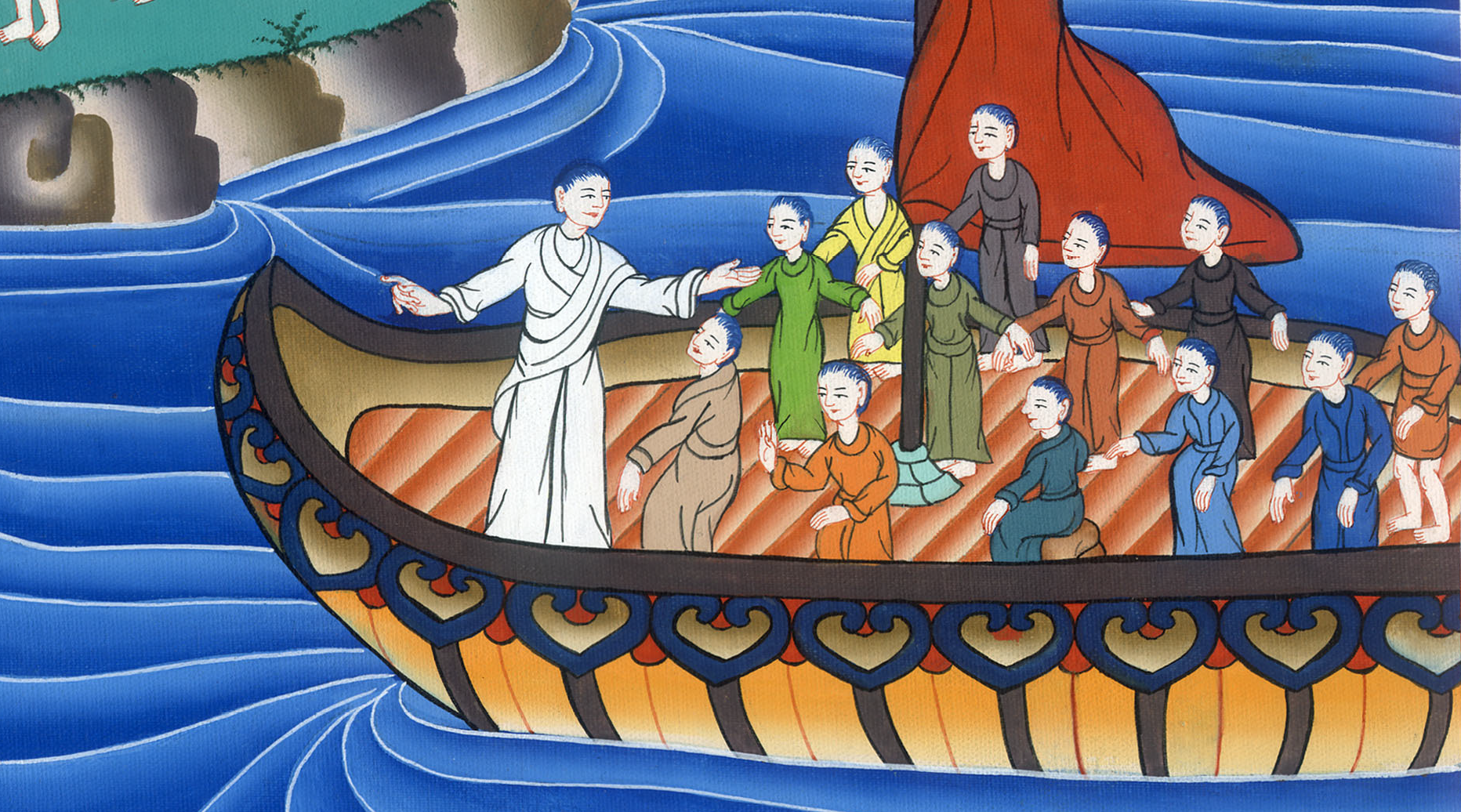 Matthew 16:5
6Jesus said to them, “Take heed and beware of the yeast of the Pharisees and Sadducees.”
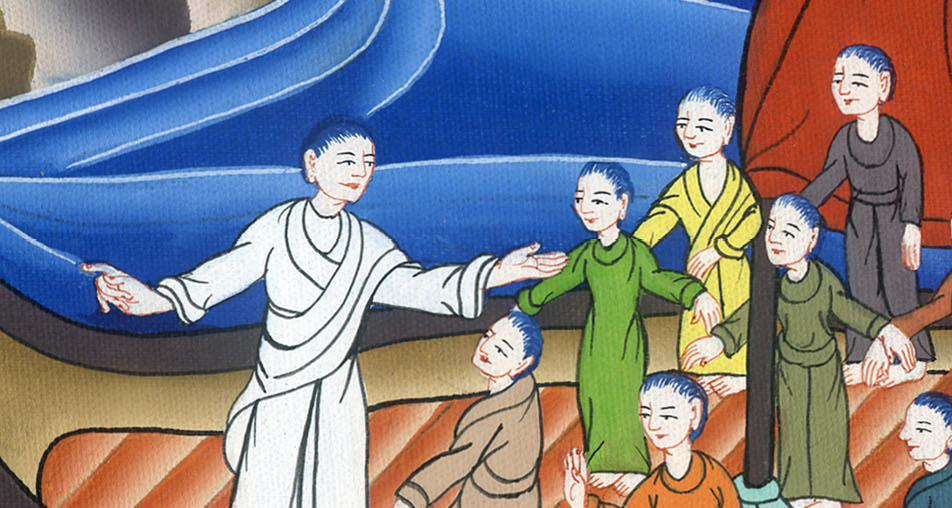 Matthew 16:6
7They reasoned among themselves, saying, “We brought no bread.”
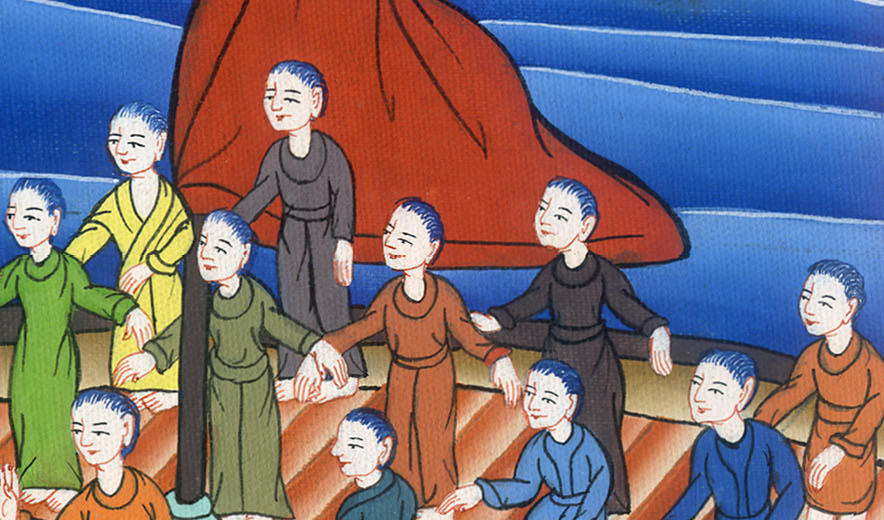 Matthew 16:7
8Jesus, perceiving it, said, “Why do you reason among yourselves, you of little faith, because you have brought no bread?
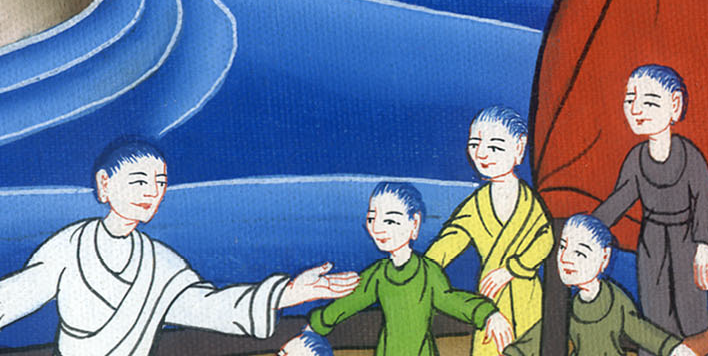 Matthew 16:8
9Don’t you yet perceive or remember the five loaves for the five thousand, and how many baskets you took up
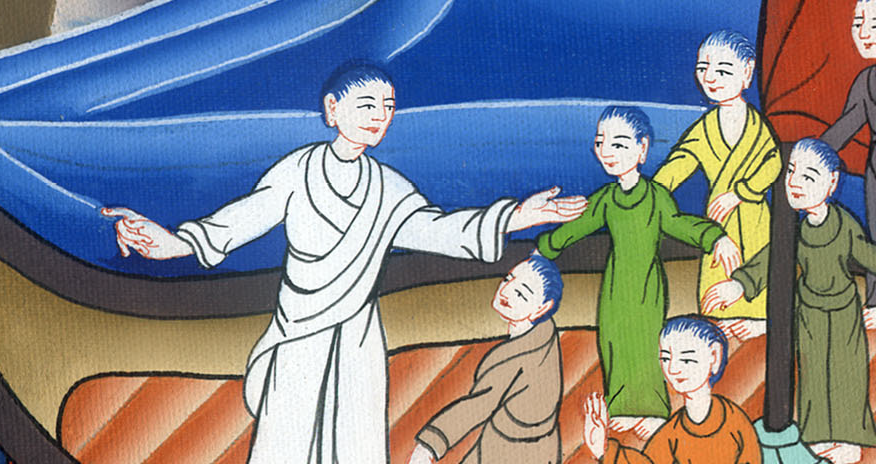 Matthew 16:9
10or the seven loaves for the four thousand, and how many baskets you took up?
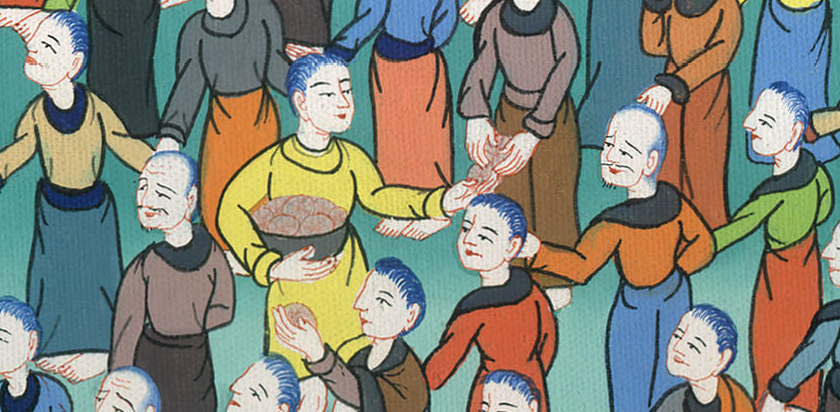 Matthew 16:10
11How is it that you don’t perceive that I didn’t speak to you concerning bread? But beware of the yeast of the Pharisees and Sadducees.”
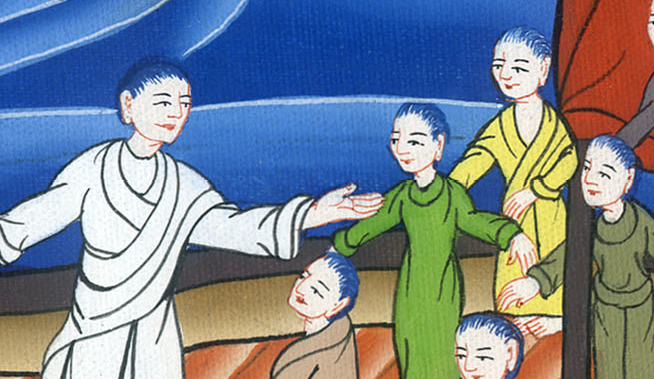 Matthew 16:11
12Then they understood that he didn’t tell them to beware of the yeast of bread, but of the teaching of the Pharisees and Sadducees.
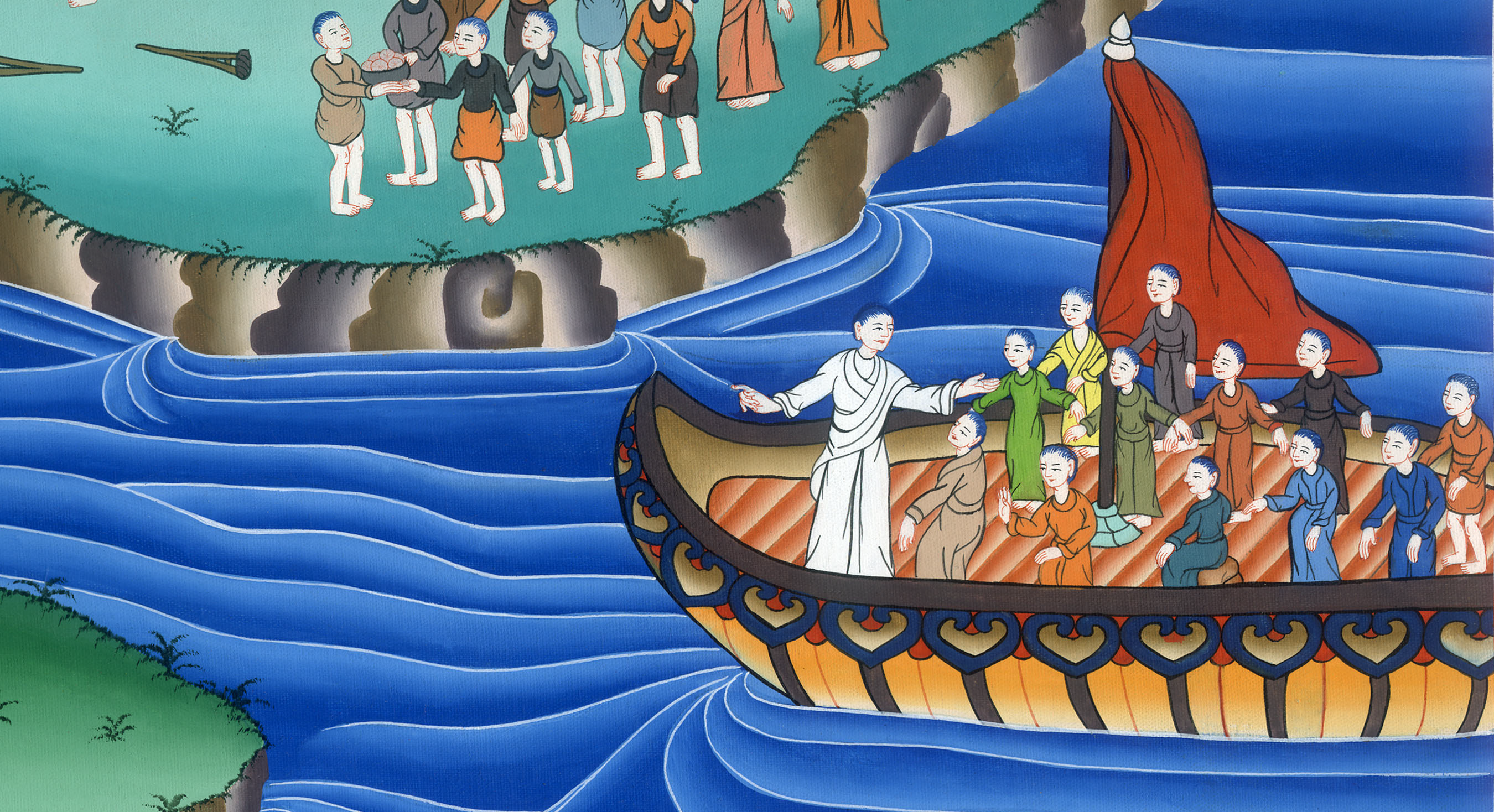 Matthew 16:12